Last class we did...
2.4 Writing Linear Functions
Objectives
Use slope-intercept form and point-slope form to write linear functions.
Write linear functions to solve problems.
Vocabulary
Point-slope form
Example 1: Writing the Slope-Intercept Form of the Equation of a Line
3
4
Slope is               =           = –      .
rise
run
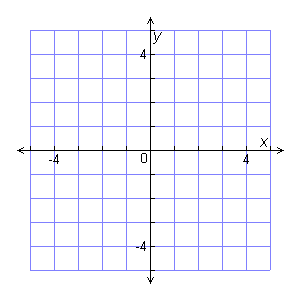 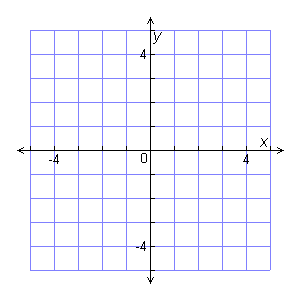 –3
4
m =  –        and b = 1.
3
4
–4
–3
3
4
y = –       x + 1
3
4
Write the equation of the graphed line in slope-intercept form.
Identify the y-intercept.
The y-intercept b is 1.
Step 1
Step 2   Find the slope.
Choose any two convenient points to find slope.
Write the equation in slope-intercept form.
Step 3
y = mx + b
The equation of the line is
Check It Out! Example 1
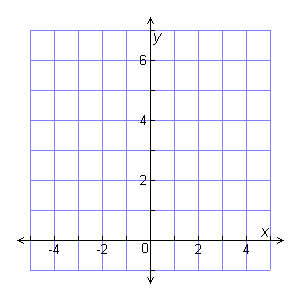 Write the equation of the graphed  line in slope-intercept form.
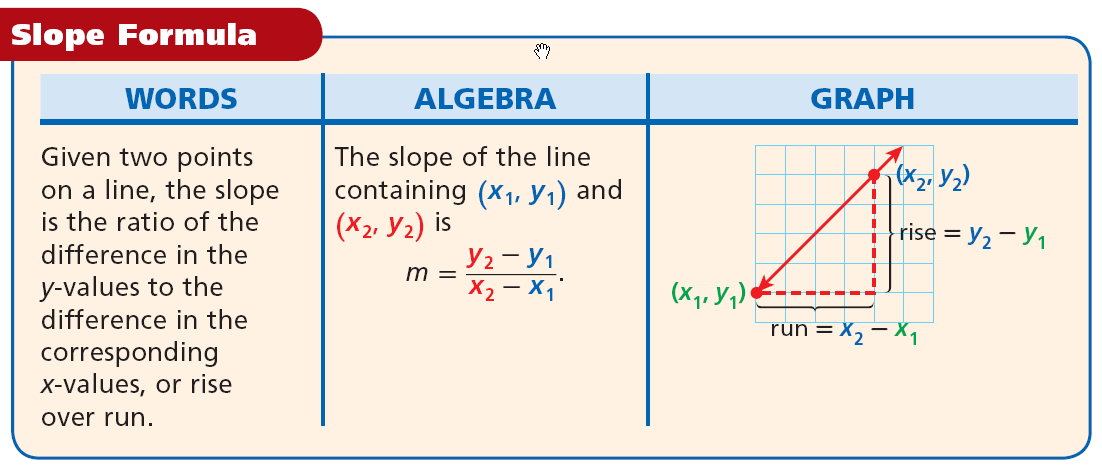 Example 2A: Finding the Slope of a Line Given Two or More Points
Find the slope of the line through (–1, 1) and (2, –5):
Let (x1, y1) =(–1, 1) & (x2, y2) = (2, –5).
Use the slope formula.
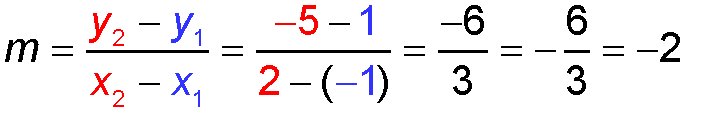 The slope of the line is –2.
Example 2B: Finding the Slope of a Line Given Two or More Points
Find the slope of the line.
Choose any two points.
Example 2C: Finding the Slope of a Line Given Two or More Points
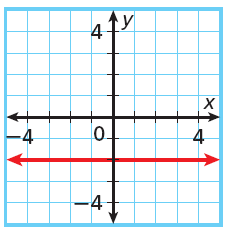 Find the slope of the line shown.
Choose any two points.
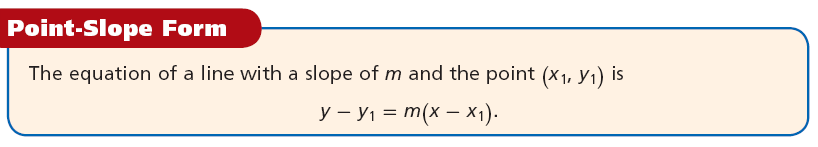 Example 3: Writing Equations of Lines
In slope-intercept form, write the equation of the line that contains the points in the table.
Remember always rewrite in slope-intercept form.
Example 4A: Linear Entertainment Application
The table shows the rents and selling prices of properties from a game.
Express the rent as a linear function of the price.

Let x = selling price and y = rent.

Find the slope by choosing two points. Let (x1, y1) be  (75, 9) and (x2, y2) be (90, 12).
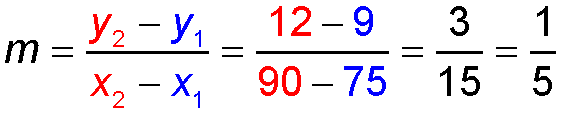 To find the equation for the rent function, use point-slope form.
y – y1 = m(x – x1)
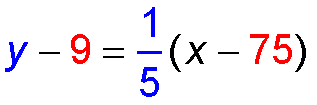 Use the data in the first row of the table.
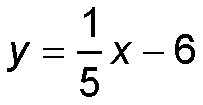 Simplify.
Example 4B: Entertainment Application
Graph the relationship between the selling price and the rent. How much is the rent for a property with a selling price of $230?
To find the rent for a property, use the graph or substitute its selling price of $230 into the function.
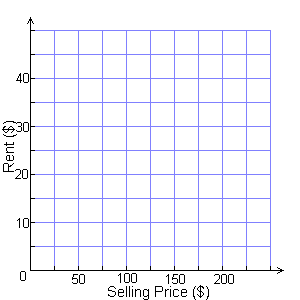 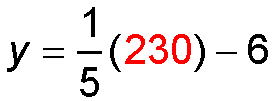 Substitute.
y = 46 – 6
y = 40
The rent for the property is $40.
Check It Out! Example 4a
Express the cost as a linear function of the # of items.
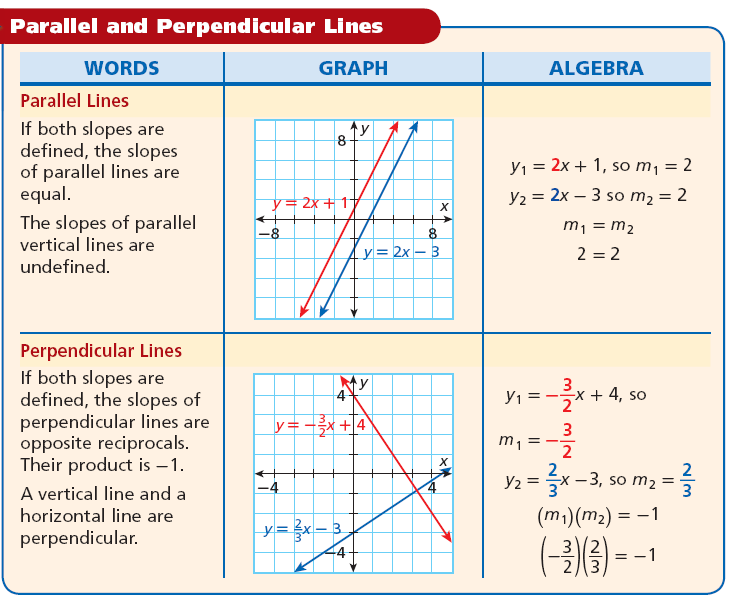 Example 5A: Writing Equations of Parallel and Perpendicular Lines
Write the equation of the line in slope-intercept form.
parallel to y = 1.8x + 3 and through (5, 2)
Parallel lines have equal slopes.
m = 1.8
Use y – y1 = m(x – x1) with (x1, y1) = (5, 2).
y – 2 = 1.8(x – 5)
y – 2 = 1.8x – 9
Distributive property.
y = 1.8x – 7
Simplify.
Example 5B: Writing Equations of Parallel and Perpendicular Lines
Write the equation of the line in slope-intercept form.

perpendicular                   to and through (9, –2)
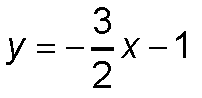